SSGICS France
Tarik Mudarres
Brand Leader ICS France
Team IBM Collaborative Solution France
Notre Parcours ICS France
2014 est un marathon
H1 2013 atteint, de beaux gestes, de belles références 
Distance du parcours Channel France ICS Q4: 3.4M€
Un travail d’équipe, en relais 
Besoin de BPs sur les axes stratégiques
Les autres équipes Channel internationaux avancent plus rapidement!
Nous avons besoin de BPs athlétiques!
Synergie des offres team SSG – ex FileNet
Plan de Course ICS Q4 2013
TOP 5 Priorités

Focus CloudFirst
Developer le Leadership Social Business
Piloter les Ventes xDx aux LoB
Menons l’Agenda CHRO
Se Réinventer et Gagner en Equipe
Patterns = Se Réinventer
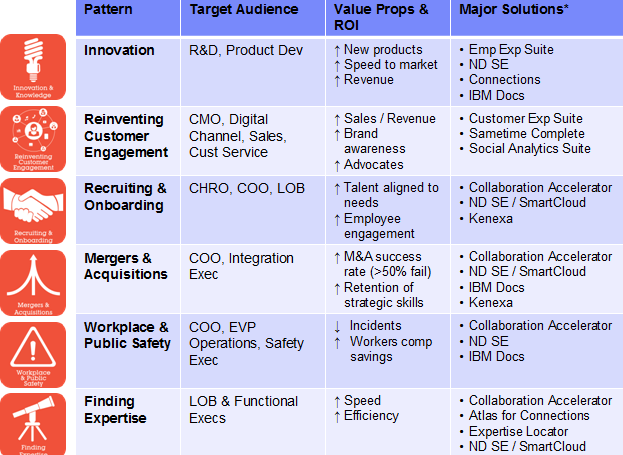 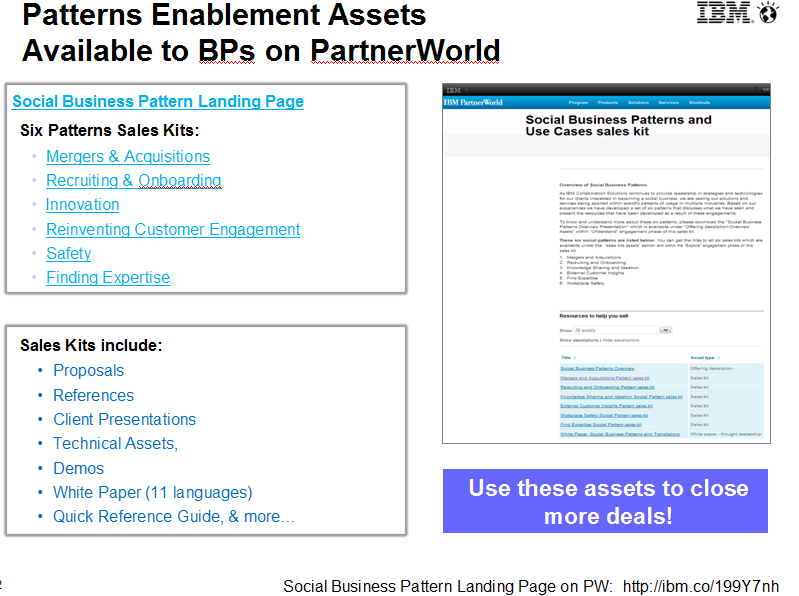 Tactique de jeu: Plays
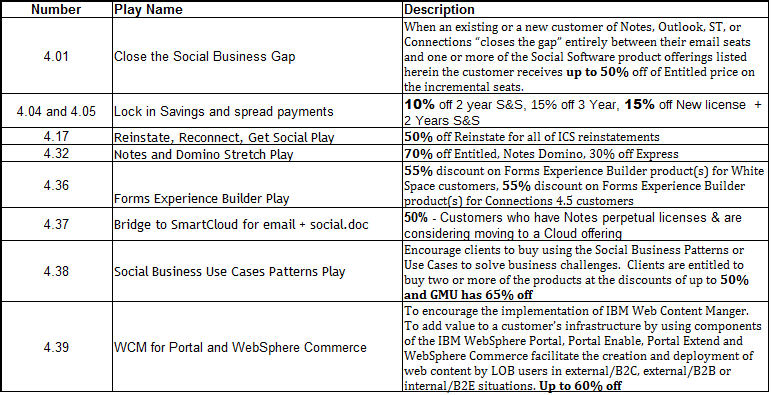